Stable continental regions
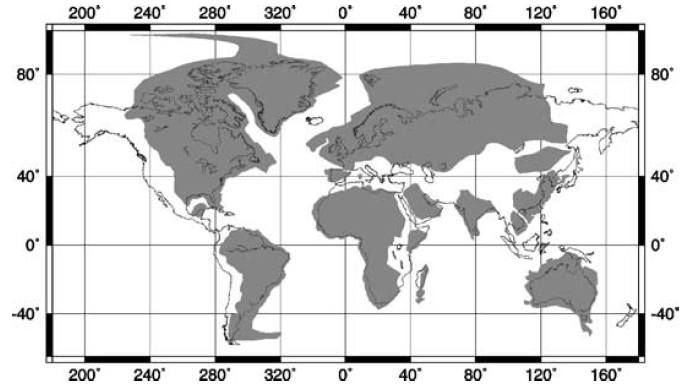 No major tectonism, magmatism, basement metamorphism or anorogenic intrusion since 
the Cretaceous. No rifting, major extension or transtension since the Paleogene
Schulte and Mooney (2005)
Proposed models for intraplate seismicity:

Localized stress around intrusions
Intersecting faults
Ductile shear zones in the lower crust
Fluids in the crust
Weak lower crust
Stress perturbations due to buried rift pillows
Elevated temperature at depth
A disturbance of the hydraulic properties of the lower crust
Perturbation of regional stress by flexure following deglaciation
Gravitational forces at structural biundaries
Sediment loading
Sediment unloading
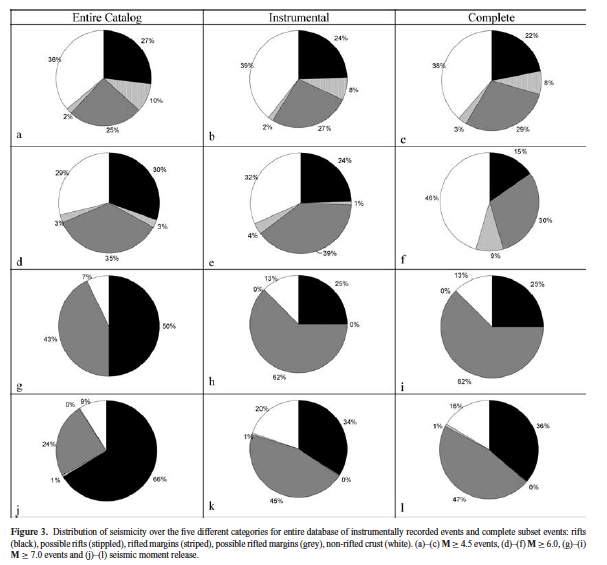 Rifts: black

Possible rifts: stippled

Rifted margin: striped

Possible rifted
margin: grey

Non-rifted: white
M>4.5
M>6
M>7
seismic
moment
release
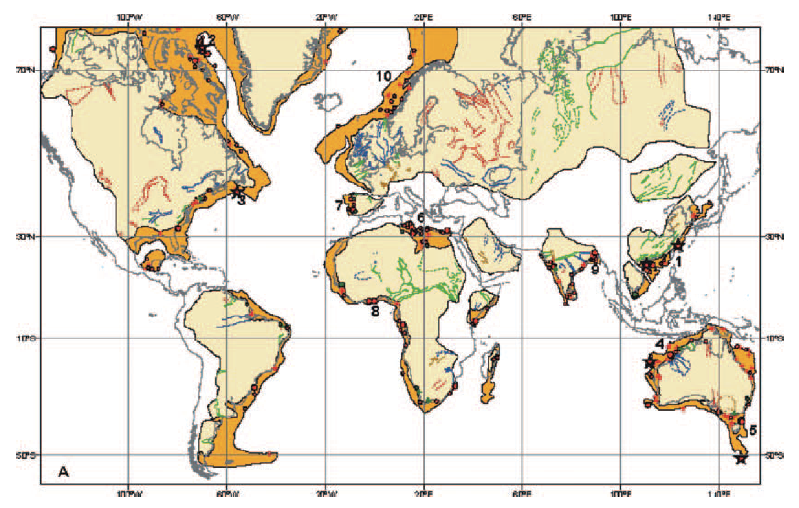 Rifted margins.  Red – Precambrian; blue-Paleozoic; green – Mesozoic; brown -Cenozoic
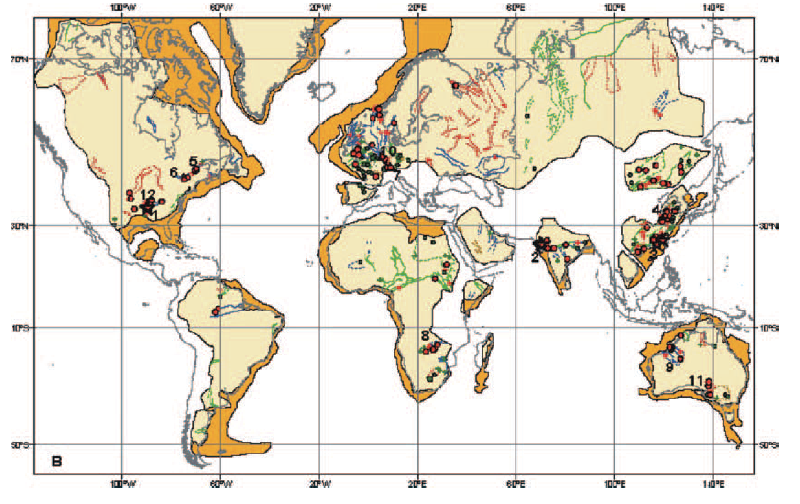 Interior rifts/taphrogens
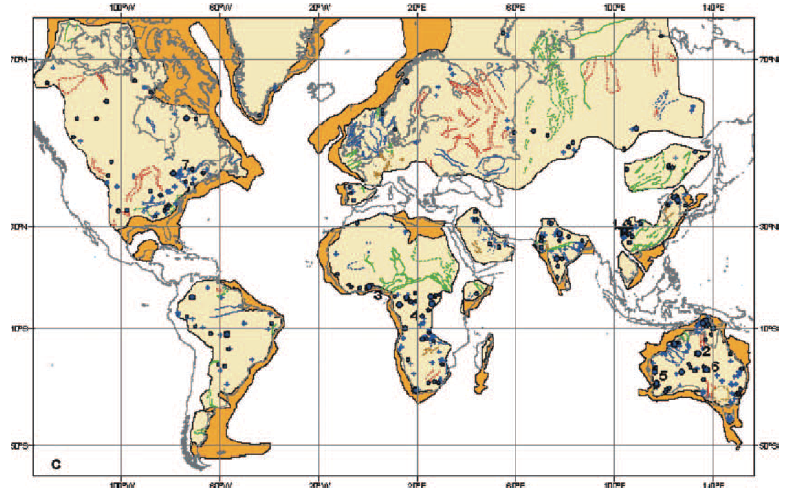 Non-extended crust
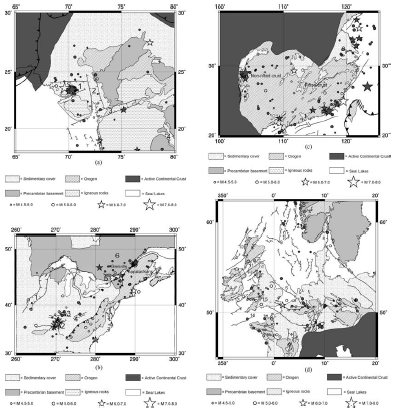 Kutch
China
CENA
Europe
27% occur in the interior rifts/taphrogens; 25% in rifted continental margins;
36% in non-rifted SCR; 12% uncertain. Similar to the results of Johnston.

Within continental interiors (away from rifted margins) an equal amount of
events may be located outside of rifted crust than inside (36% versus 27-37%).
A larger % of large earthquakes (>6) occur in rifted crust also greater amount of 
moment release.

Concentration of seismicity is particularly strong for earthquakes that are associated
With interior rifts and taphrogens.  12 rifts worldwide account for 74% of the 
earthquakes and 98% of the total moment release.
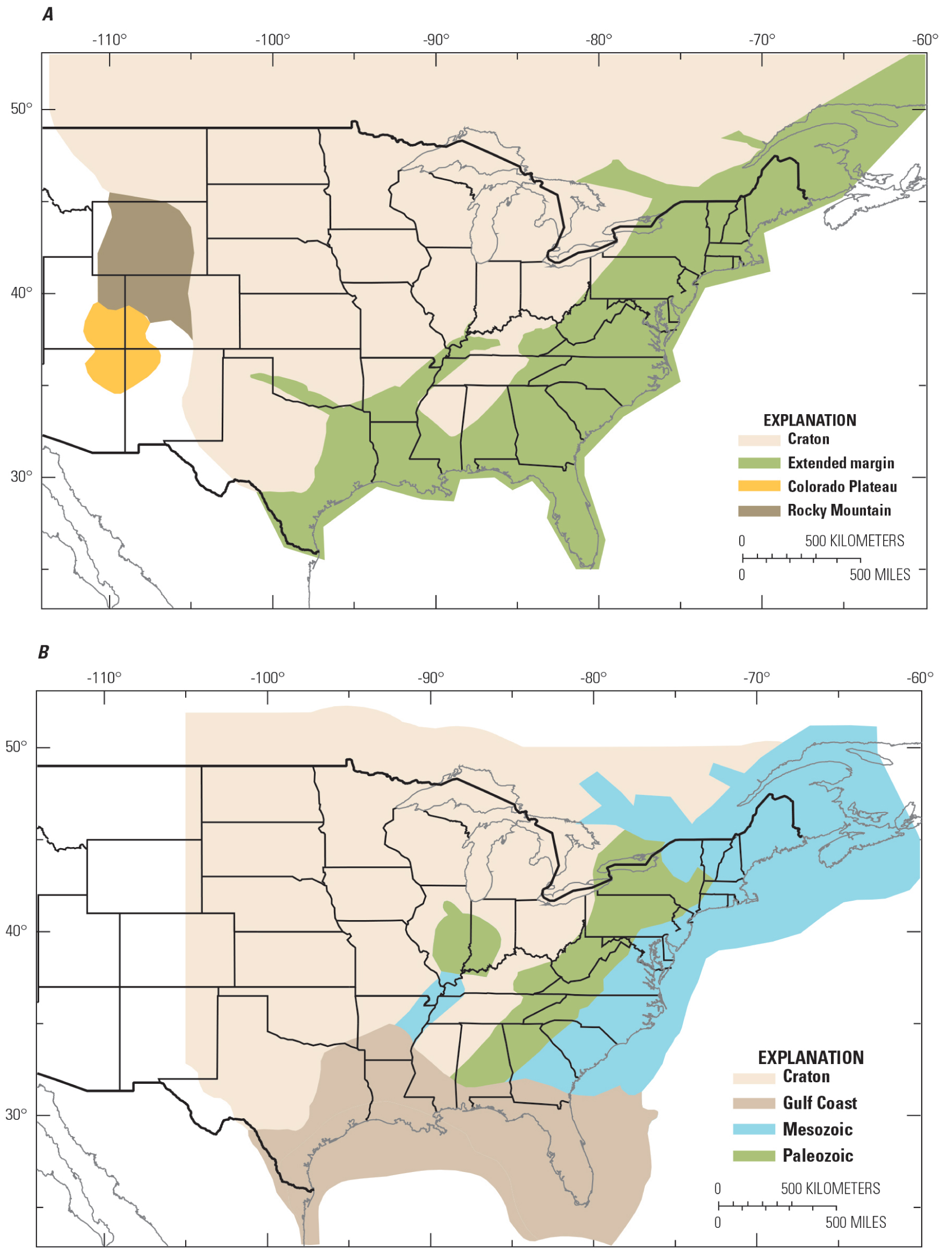 USGS seismic hazard maps “Seismicity
Based Background Seismic Source 
Model” for the CEUS

Seismotectonic zones used to
develop Mmax and seismicity rates
(a values)
Charlevoix
Giles Co.
National Seismic Hazards
Mapping Program
NSHMP 2008
ETSZ
Weighted Mmax for the 
Craton is 7.1
CEUS Seismic Source
Characterization Project
CEUS-SSCn (2012)
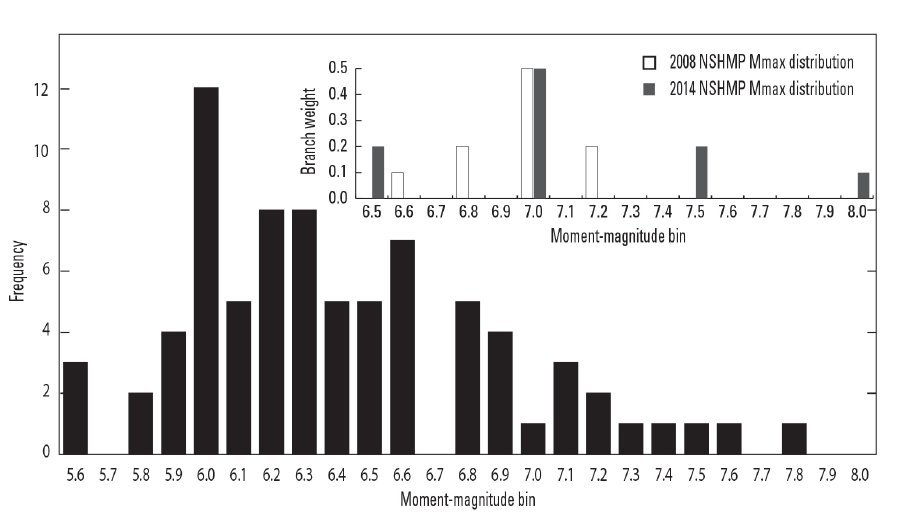 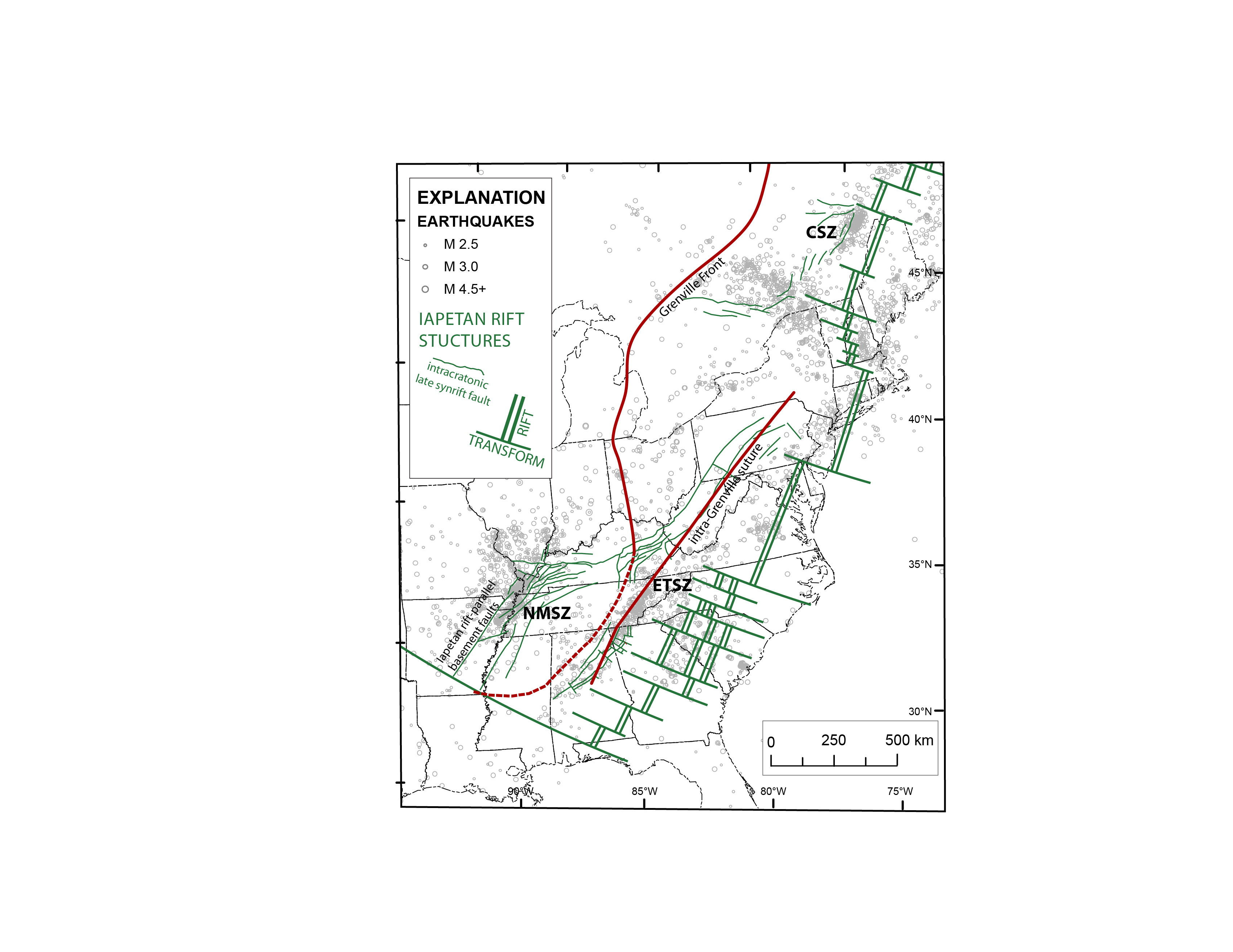 Ancient basement structure
shown in red and green
Three active seismic zones:
CSZ: Charlevoix 
ETSZ: Eastern Tennessee 
NMSZ: New Madrid